Программное обеспечение ИРБИС – 64, используемое  в научной библиотеке ЧГМА
Зав. отделом комплектования Москалева Е.П.
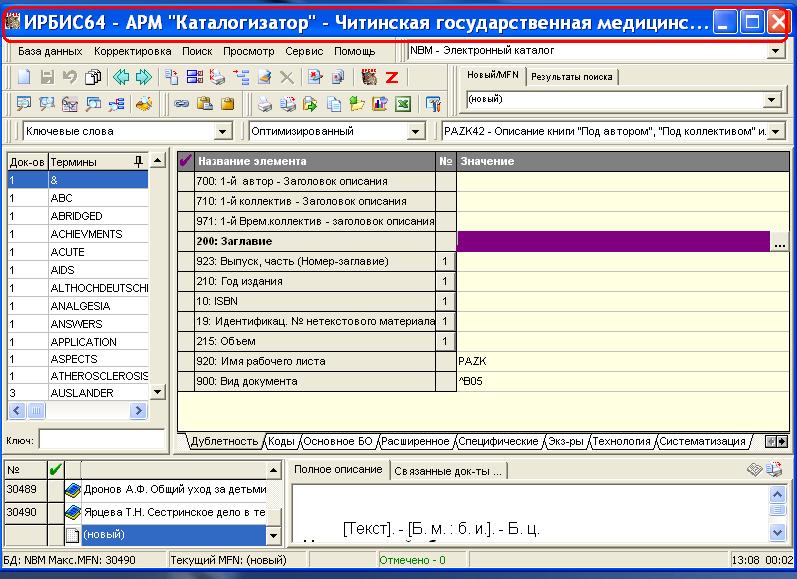 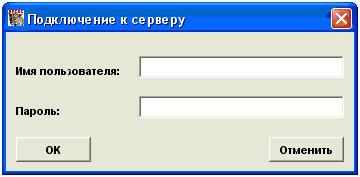 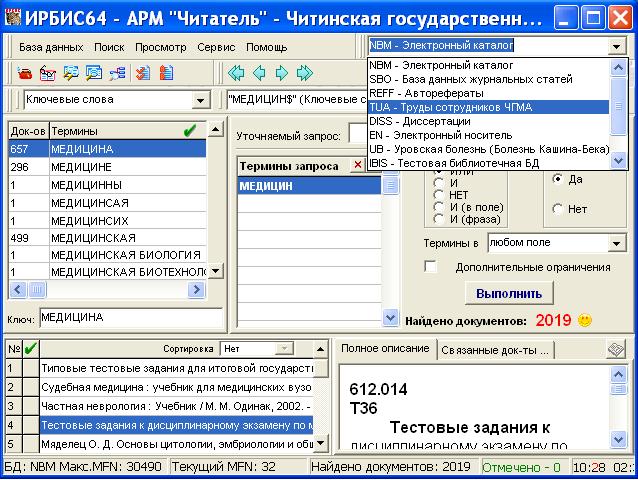 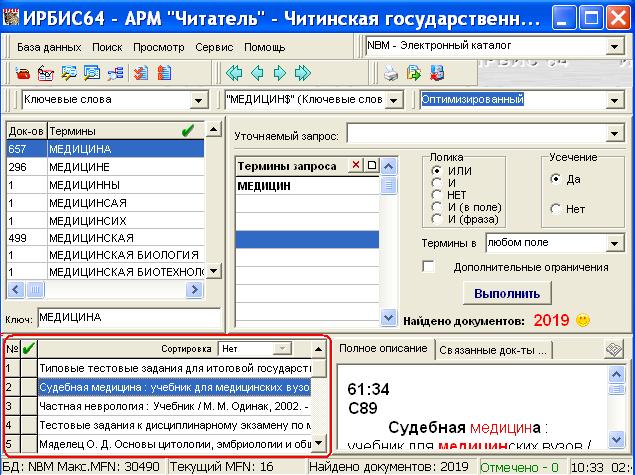 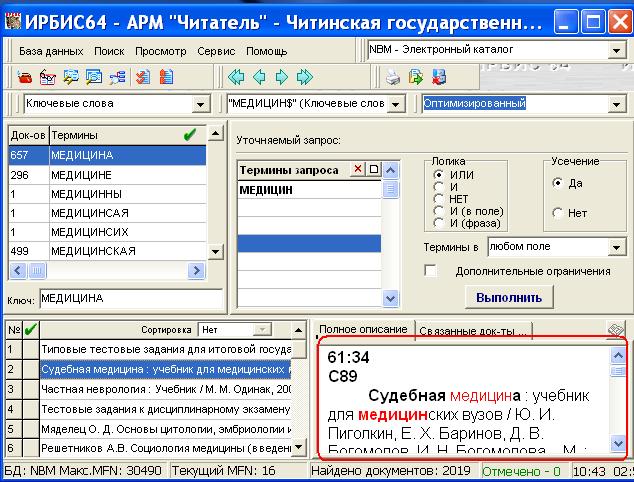